Управление рисками в условиях макроэкономического стрессаСергей КапустинЗаместитель Председателя Правления
Особенности нестабильного времени
Увеличивается выход клиентов в просрочку (PD)
Ухудшается эффективность взыскания (LGD)
Снижается раннее погашение портфеля, увеличивается EAD
Сокращается располагаемый доход клиентов, увеличивается PTI
Ухудшается качество входящей популяции
Повышается активность мошенников
Ухудшается предиктивная сила скоринговой карты

Модели, работающие до «кризиса», требуют существенного изменения и проактивного подхода
2
ОАО «ОТП Банк»
Ухудшение качества розничных портфелей продолжается 3,5 года подряд
114
1,5 года
92
3
ОАО «ОТП Банк»
* Источник - FICO
Макроэкономические показатели не радуют стабильностью
Brent oil (USD)
USDRUB
71
114
69
+109%
- 63%
48
34
42
4
ОАО «ОТП Банк»
Результатом стало ужесточение кредитных стратегий банков
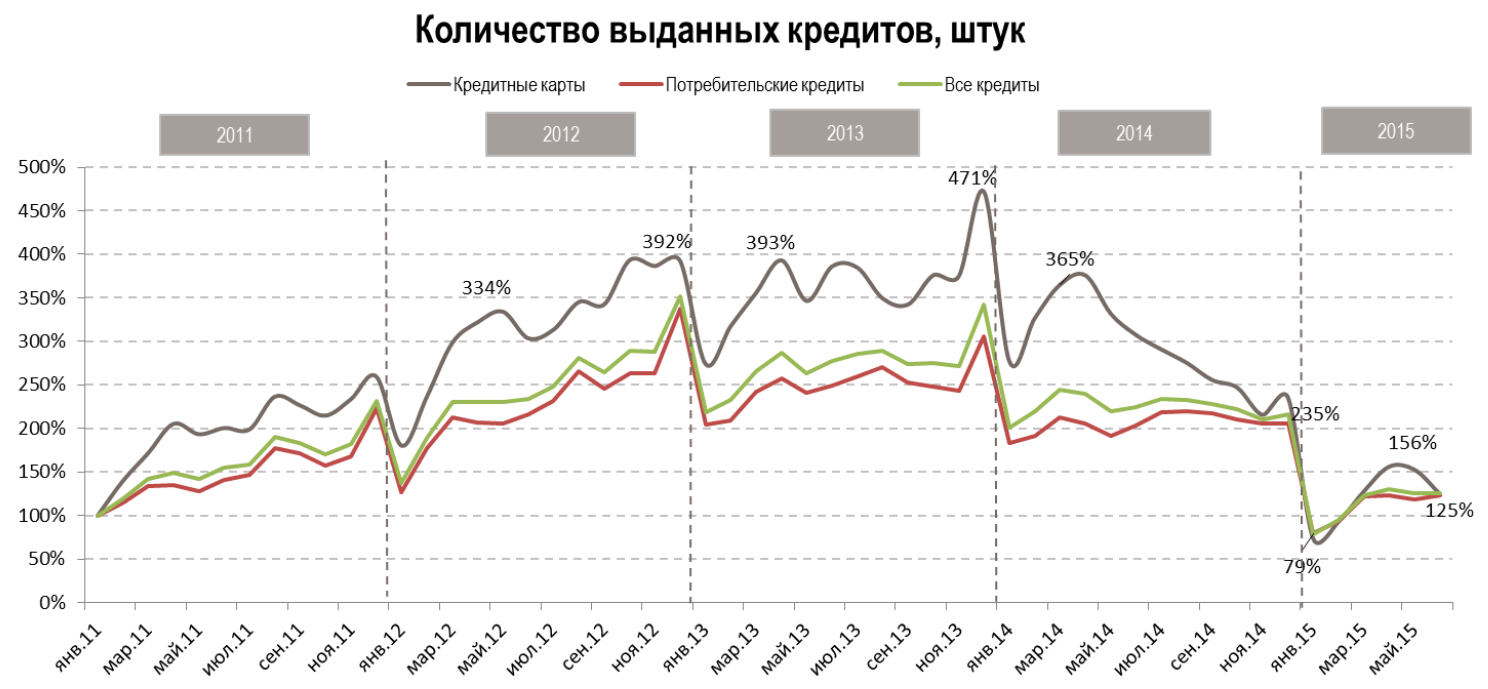 Источник - Equifax
5
ОАО «ОТП Банк»
Качество новых выдач стабильно растет
Ранние риск-индикаторы улучшаются
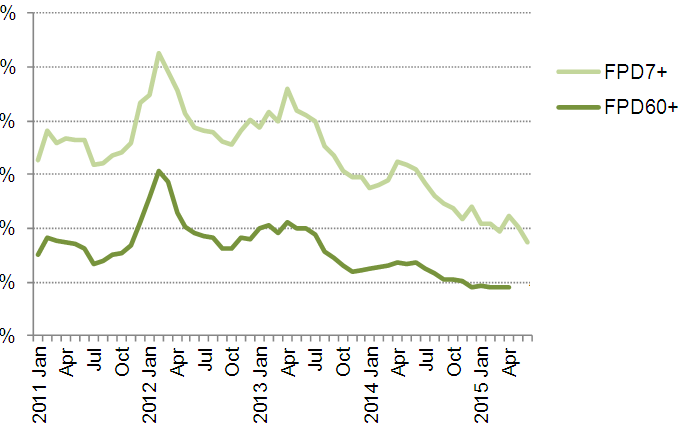 Качество вновь выдаваемых кредитов существенно улучшается
Однако долгосрочные индикаторы риска не следуют напрямую за ранними
6
ОАО «ОТП Банк»
Динамика последних лет
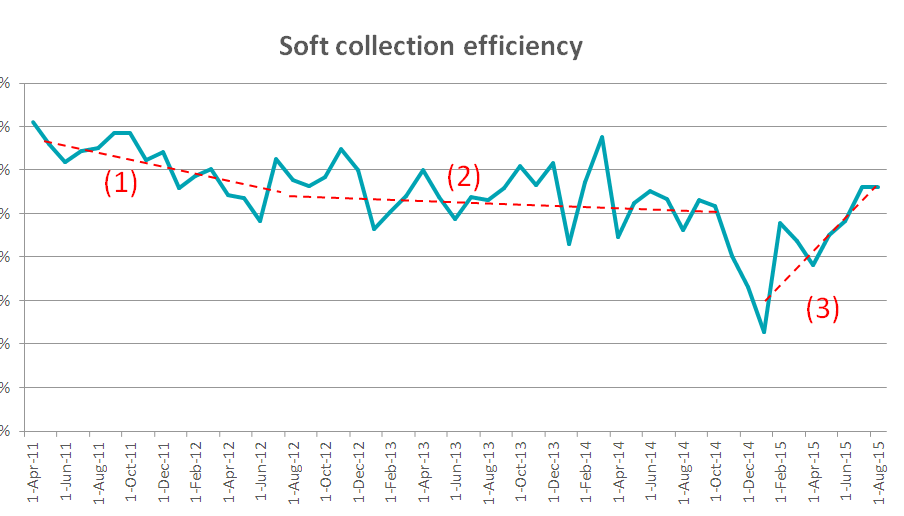 Ухудшение качества сборов, начиная с конца 2011 года. Многие банки этот факт связывали с внутренними проблемами в организации
Все ждали точки разворота в результате исправленных внутренних процедур
4й квартал 2014 года и «отскок»
7
ОАО «ОТП Банк»
Пример: индекс ММВБ
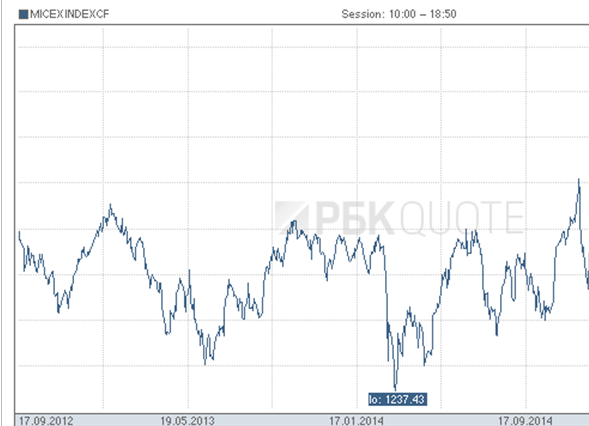 Пора продавать?
Пример: индекс ММВБ
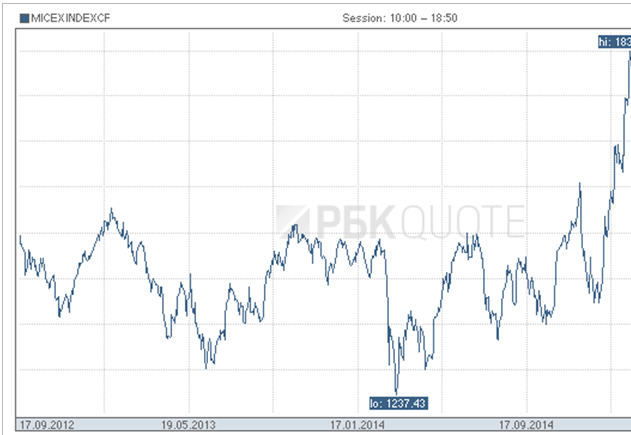 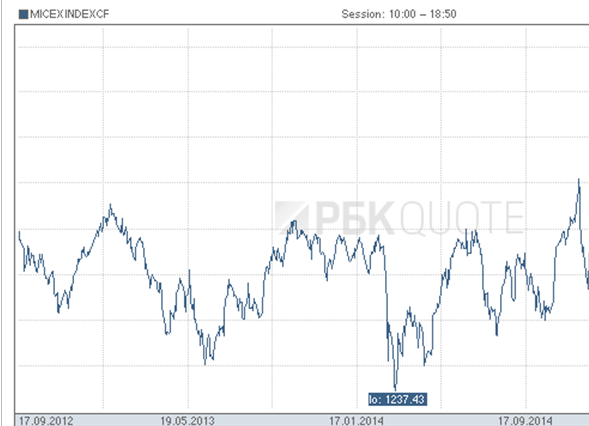 Пора покупать?
Пример: индекс ММВБ
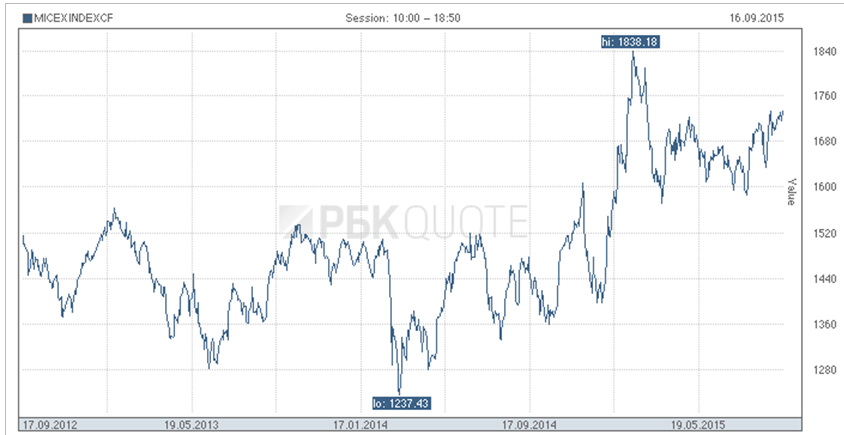 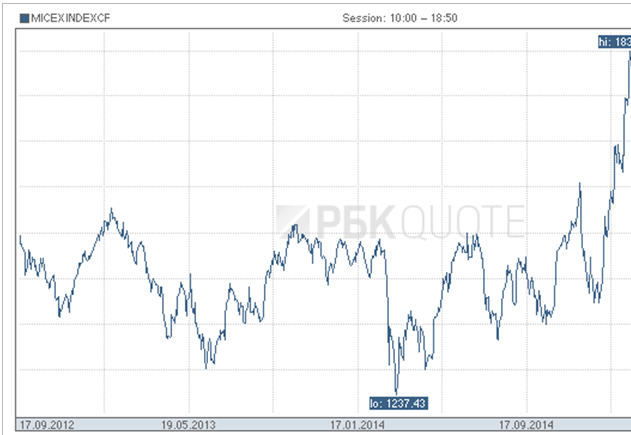 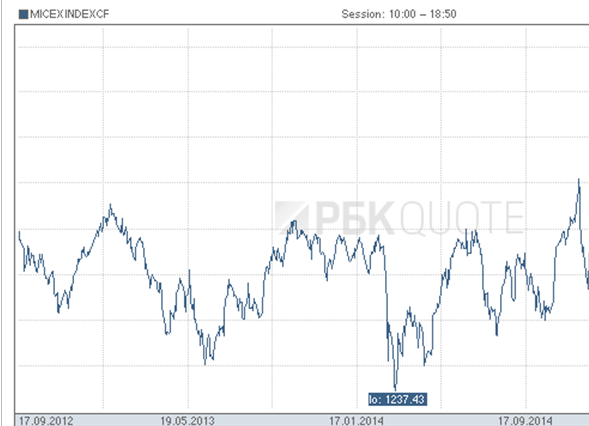 Спасибо за вниманиеСергей КапустинЗаместитель Председателя Правления